Lesson 9 : National AssemblyLegislation Assembly
The Civil Constitution of the Clergy (July 12, 1790)
The King reluctantly accepted the new constitution.
He could not accept all the reforms 
+ was worried about the actions of the National Assembly 

-> What’s next for the Royal Family?
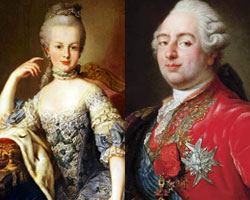 -> They decided to leave the country. 
-> They sought help from Outside countries, especially Austria.
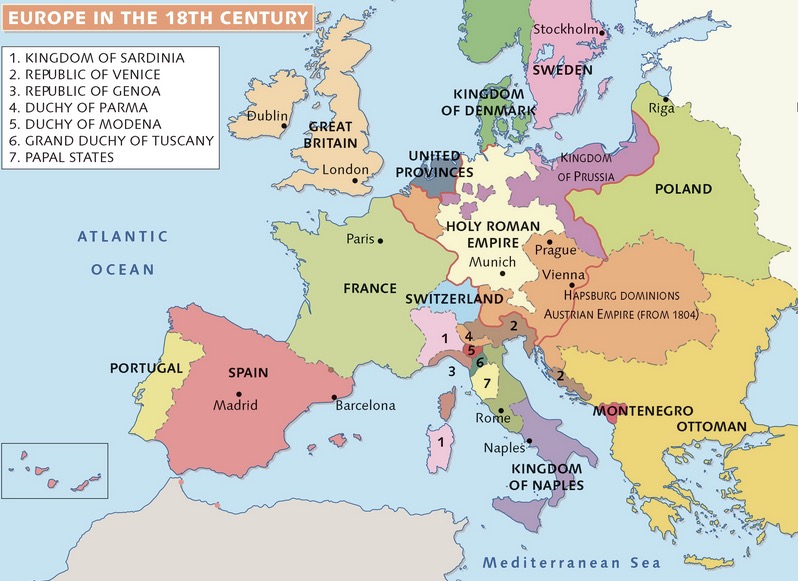 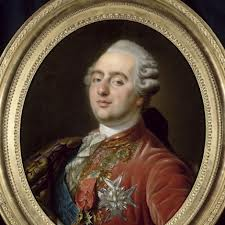 The Flight to Varennes
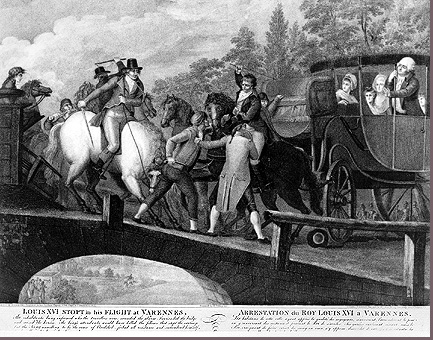 The royal family tried to 
escape the country. 
On June 20, 1791, 
the King and his family 
set out for the border
 in a carriage. 
And after?
The King was disguised as a steward and his son was wearing a dress. 

At the border village 
of Varennes, he was 
recognized and 
eventually 
apprehended
and imprisoned 
again.  

                                                                                         The capture of Louis XVI at Varennes
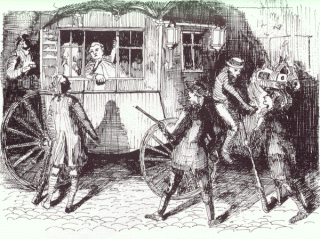 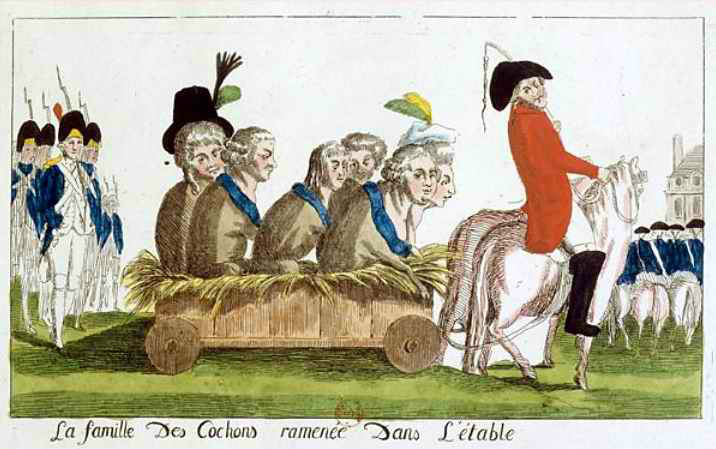 The news of the King's flight destroyed the last of the King's popularity with the people of Paris.
The popular press cartoon
The Constitution of 1791
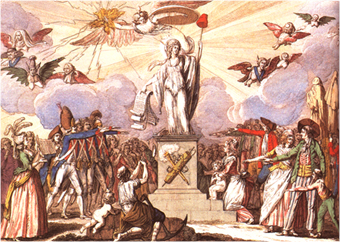 Since they were caught, 
Louis was forced to accept 
the new constitution which 
created a Legislative Assembly with 
which he was to share 
power.


							Painting depicting the 1791 constitution
Four Phases (Periods) of the French Revolution
THE NATIONAL ASSEMBLY 1789-1791
8 Changes under the National Assembly
Constitution of 1791
Democratic features
France became a limited/constitutional monarchy
-> King became merely the head of state
All laws were created by the Legislative Assembly
Feudalism was abolished
Undemocratic features
Voting was limited to taxpayers
Offices were reserved for property owners
-> This new government = the Legislative Assembly
After the Constitution had been adopted, 
a new Legislative Assembly was elected to implement the legal changes.
Political parties, representing different interests, emerged…
-> Believed in the revolution but represented the interests of the bourgeoisie. 

-> Moderate political ideas.
They wanted to preserve the constitutional monarchy. 
-> They were the voice against violence in the Assembly.

-> Liberal economic policies 
that helped the middle class.

-> Limited suffrage.
GIRONDINS
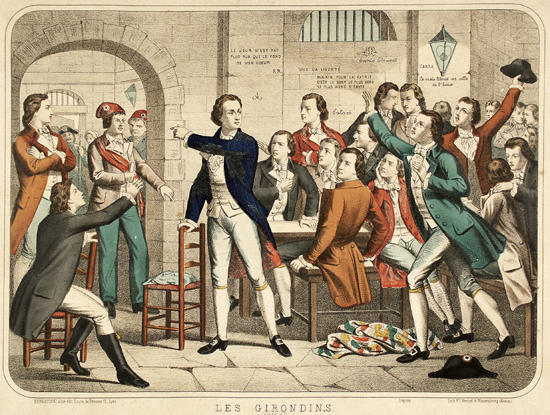 Happy with the new constitution
JACOBINS
Believed in the revolution 
but more radical.
-> Abolition of the monarchy and put the king on trial (can not be trust) 

->They demanded the establishment of a republic* + a true democracy in which all male citizens had the right to vote -> Expand the suffrage.

-> Control price rises to help workers
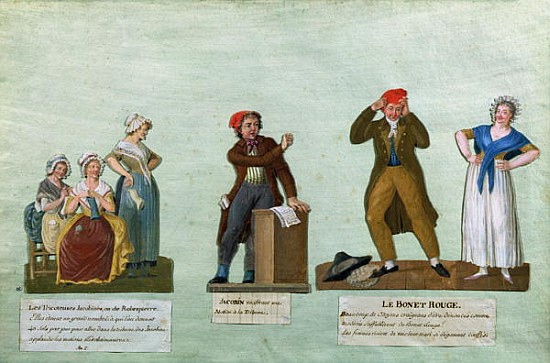 *A republic = a government in which the people elect representatives who will create laws and rule on their behalf
The Radical Jacobins Leaders
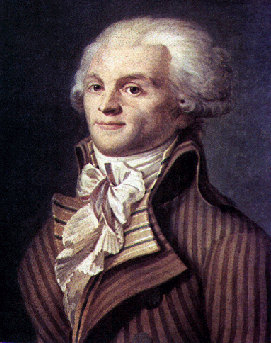 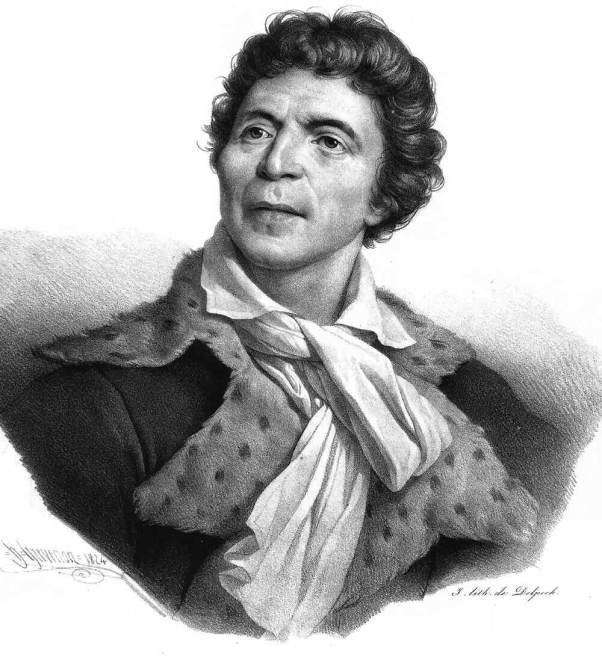 Maximilien Robespierre(1758-1794)
Georges Danton
(1759–1794)
Jean-Paul Marat
(1743-1793)
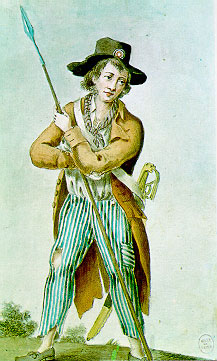 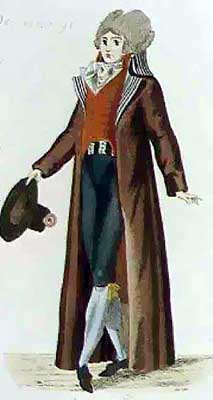 The radical Jacobins gained support of the Parisian labourers known as «san´s-cullotes»
The bourgeoisie
The sans culottes
The Sans-Culottes (without trousers)
Why this name?
The working men wore loose trousers instead of the tight knee breeches of the nobility. 

At the beginning of the revolution, the working men of Paris allowed the revolutionary bourgeoisie to lead them. Picked up the ideas and slogans from the more educated leadership of lawyers and journalists
But by 1790 the sans-culottes were beginning to be politically active in their own right.
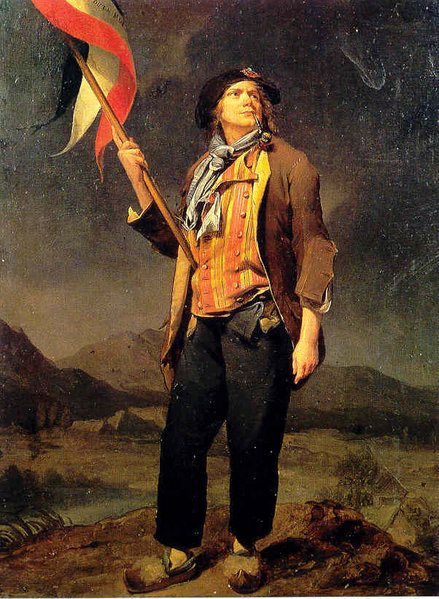